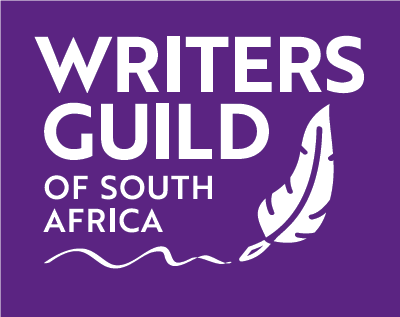 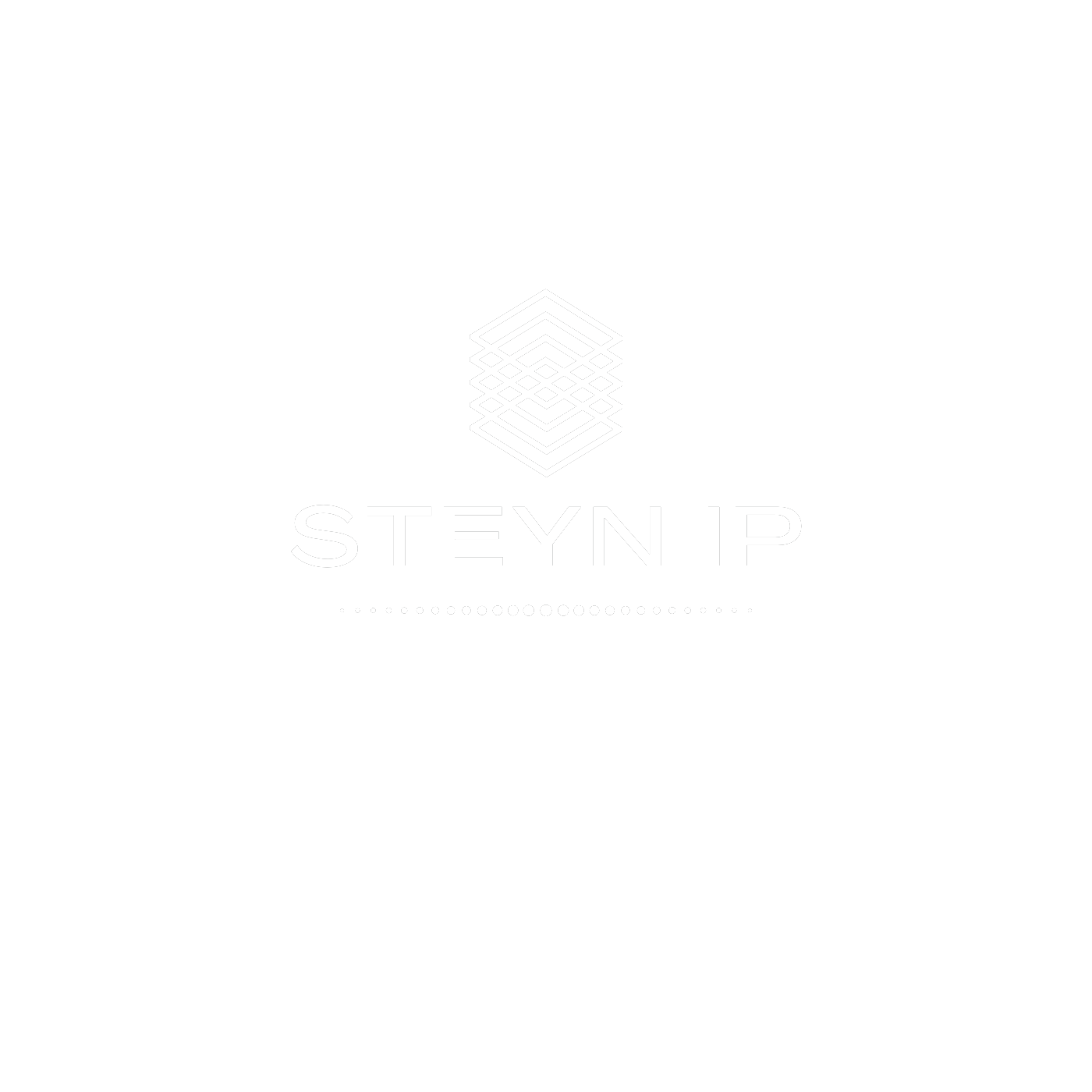 Copyright Amendment Bill
Presented by Steyn IP on behalf of the Writers Guild of South Africa, 11 August 2021
Concerns beyond ‘Fair Use’
Definitions

Screenwriters as “authors”

Other aspects raised
Uncertainty and financial implications
Unreasonable burden on copyright owners to enforce their rights:

Court proceedings
Contractual alternatives
Compensation

Creative industry already under strain
No incentive to create
New works will become less available due to a lack of incentive to create under the proposed Bill

Fair Use has short term benefits which come at an unreasonable price
International obligations
Unreasonably prejudicial to copyright owners

Bill in contravention with RSA’s international treaty obligations

Berne Convention
TRIPS
Conclusion
Fair Use detrimental to the creative industry

International obligations not met

Process reconsidered anew
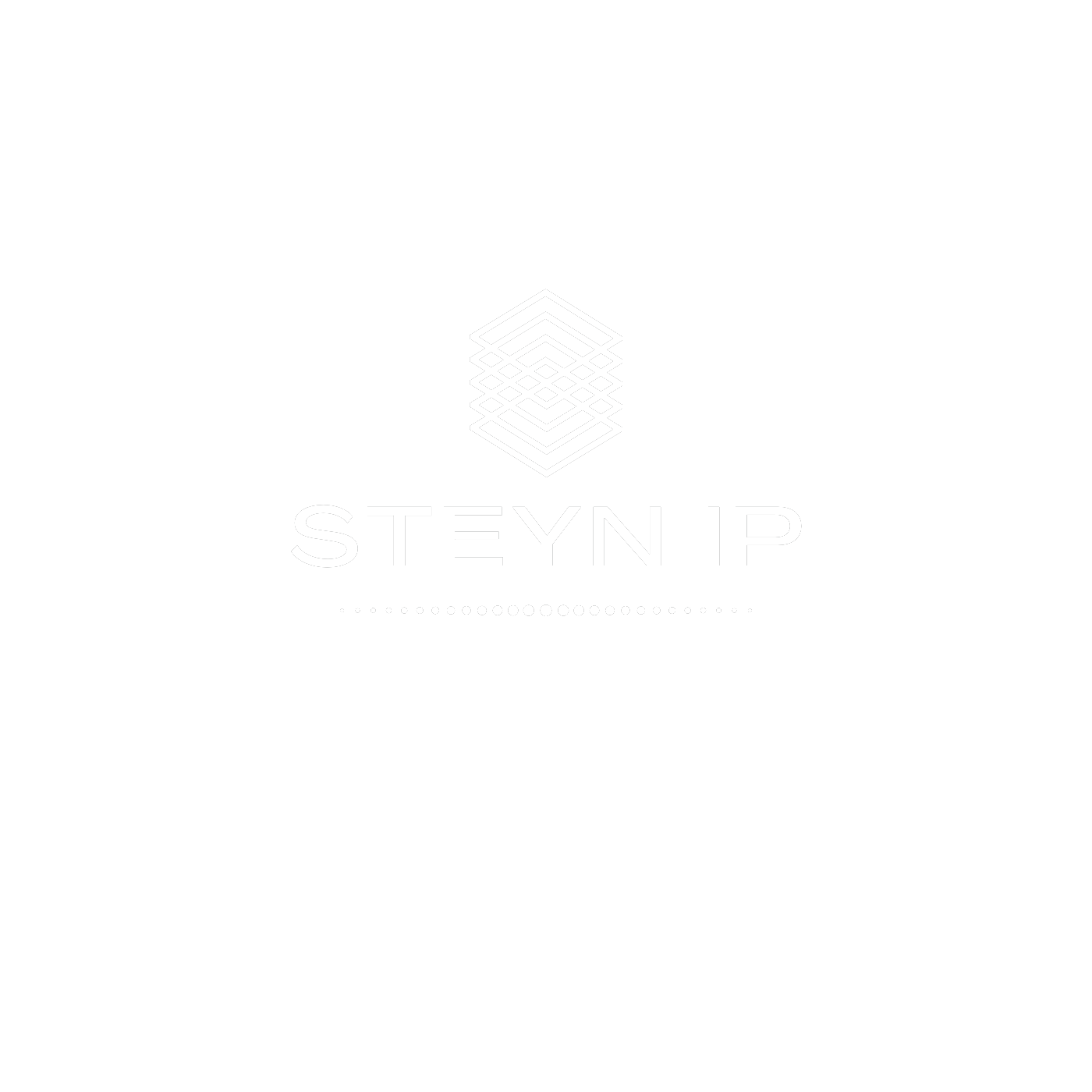 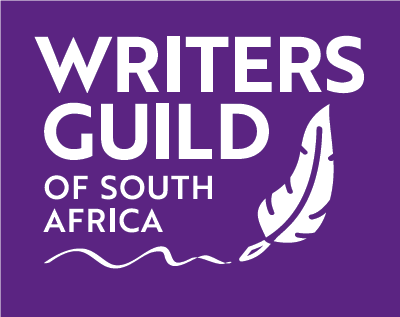 Thank you